Konjunktiv pluskvamperfekta aktivnog i pasivnog
TVORBA - AKTIV
perfektna osnova + nastavci
- ISSEM
- ISSES
- ISSET
1.- ISSEMUS
- ISSETIS
- ISSENT
OBLIK NA – I (bez -i)
scribo 3 (scribere) scripsi, scriptum
SUM, ESSE, FUI
1. FU- ISSEM
2. FU- ISSES
3. FU- ISSET
1. FU- ISSEMUS
2. FU- ISSETIS
3. FU- ISSENT
1. scrips- ISSEM
2. scrips- ISSES
3. scrips- ISSET
1. scrips- ISSEMUS
2. scrips- ISSETIS
3. scrips- ISSENT
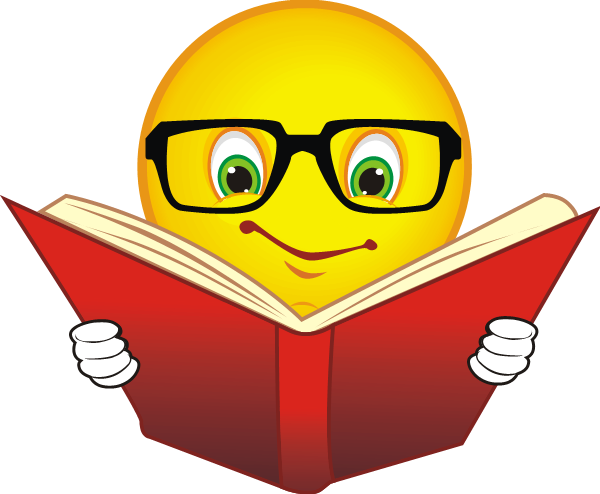 TVORBA - PASIV
participska osnova + sum,esse,fui
KONJUNKTIV IMPERFEKTA
OBLIK NA –UM 
(umjesto –um  >    
-us,-a,-um  
 -i, -ae, -a  )
ESSEM
ESSES
ESSET
1.ESSEMUS
ESSETIS
ESSENT
scribo 3 (scribere) scripsi, scriptum
1. scriptus, -a, -um  ESSEM
2. scriptus, -a, -um  ESSES
3. scriptus, -a, -um  ESSET
1. scripti, -ae, -a  ESSEMUS
2. scripti, -ae, -a  ESSETIS
3. scripti, -ae, -a  ESSENT
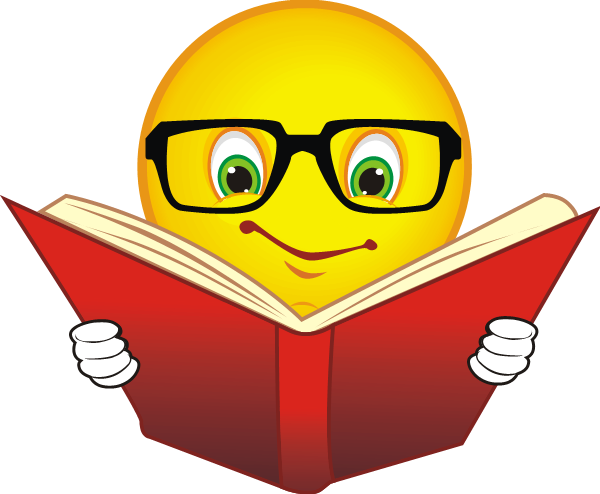 UPOTREBA U JEDNOSTAVNIM/ NEZAVISNIM REČENICAMA
NEOSTVARIVA ŽELJA ZA PROŠLOST uz UTINAM
lat. UTINAM + konj. pluskvamperfekta
hrv. KAMO SREĆE DA + perfekt

Utinam habuissem fortunam!
Kamo sreće da sam imao sreće/bogatstva!